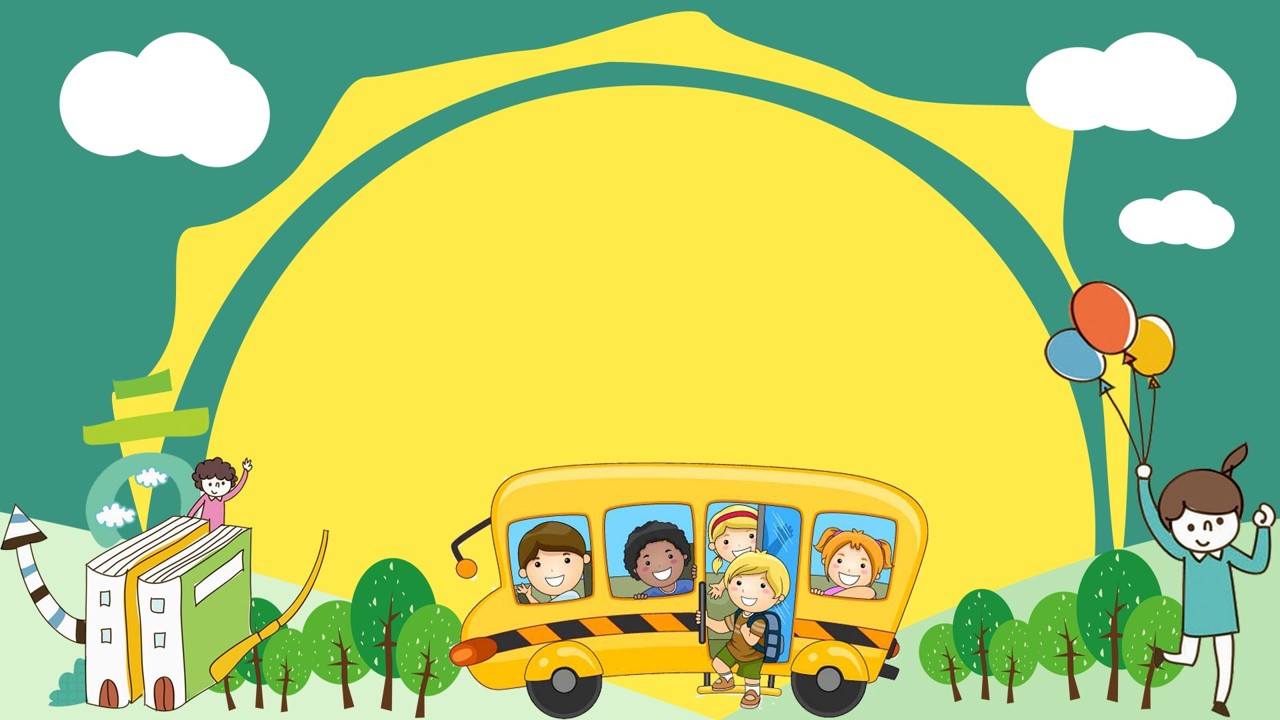 CHÀO MỪNG CÁC CON ĐẾN VỚI TIẾT HỌC VẦN
BÀI 18: Gh gh Nh nh
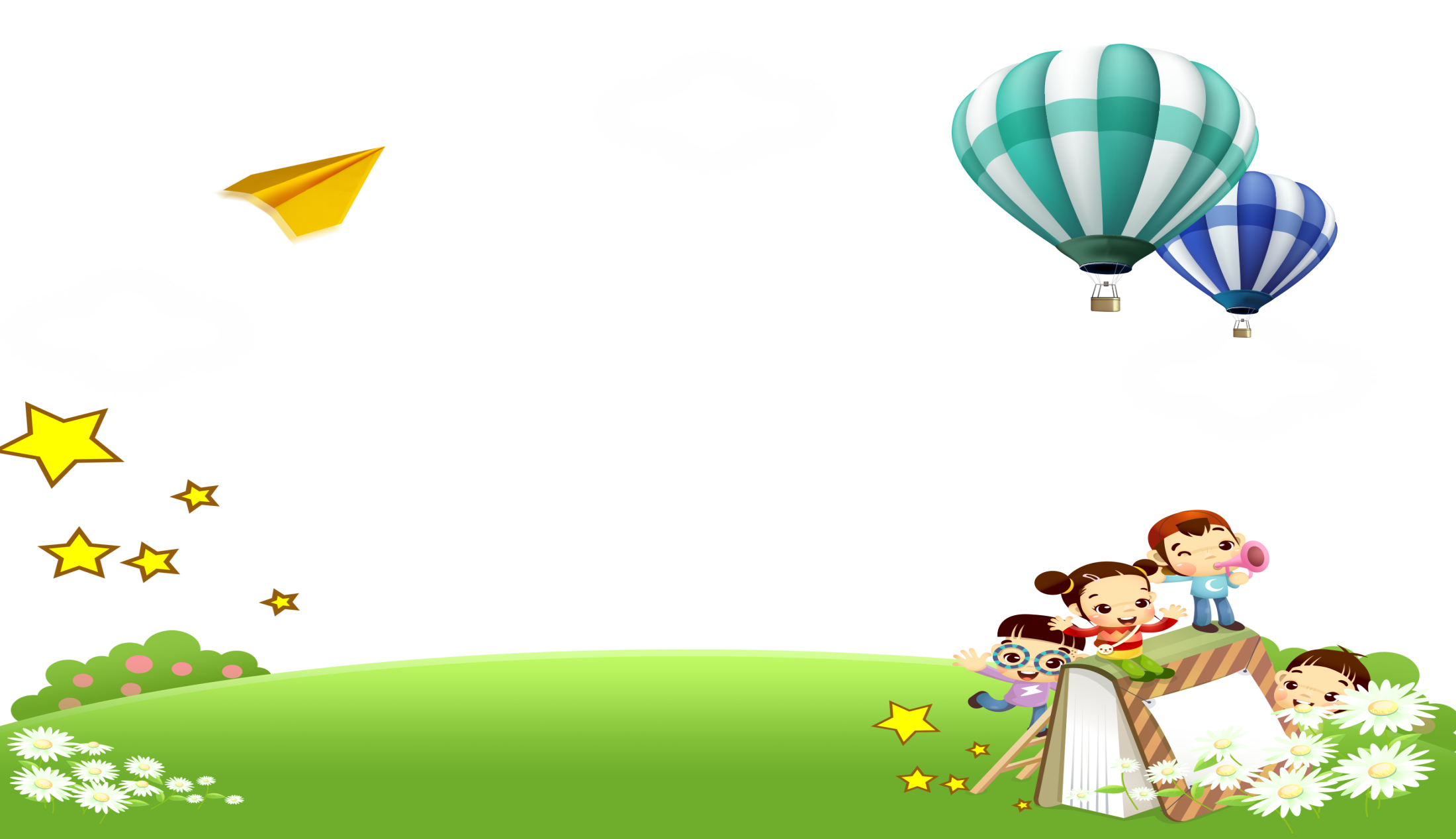 KHỞI ĐỘNG
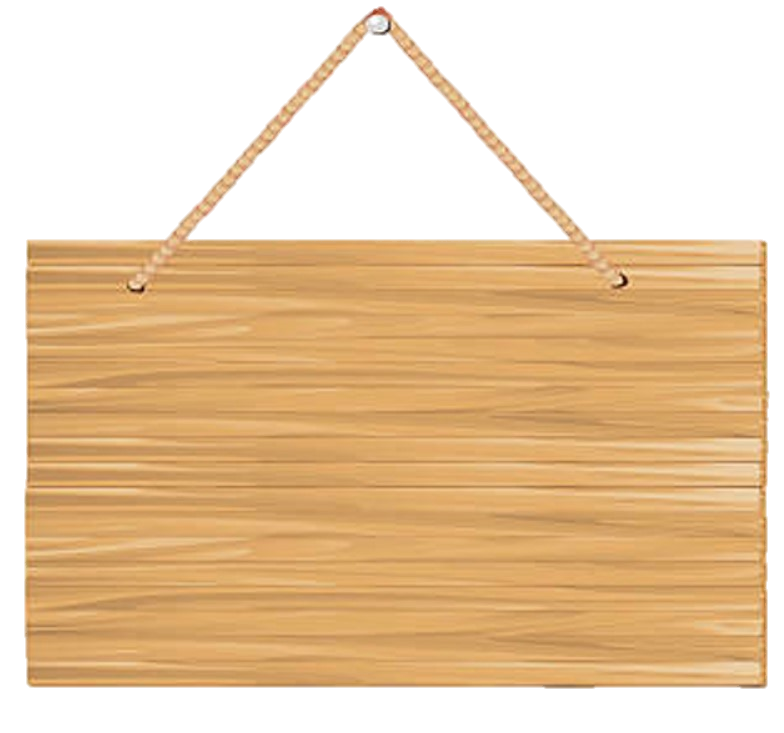 KHỈ CON 
QUA SÔNG
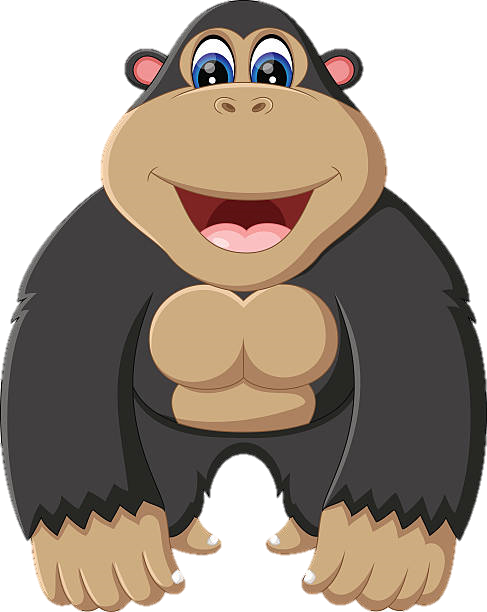 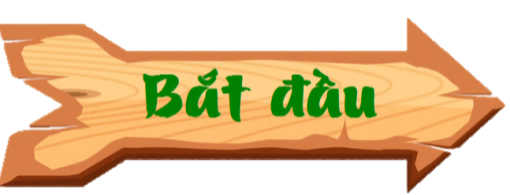 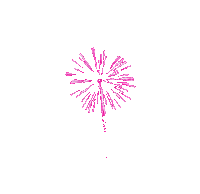 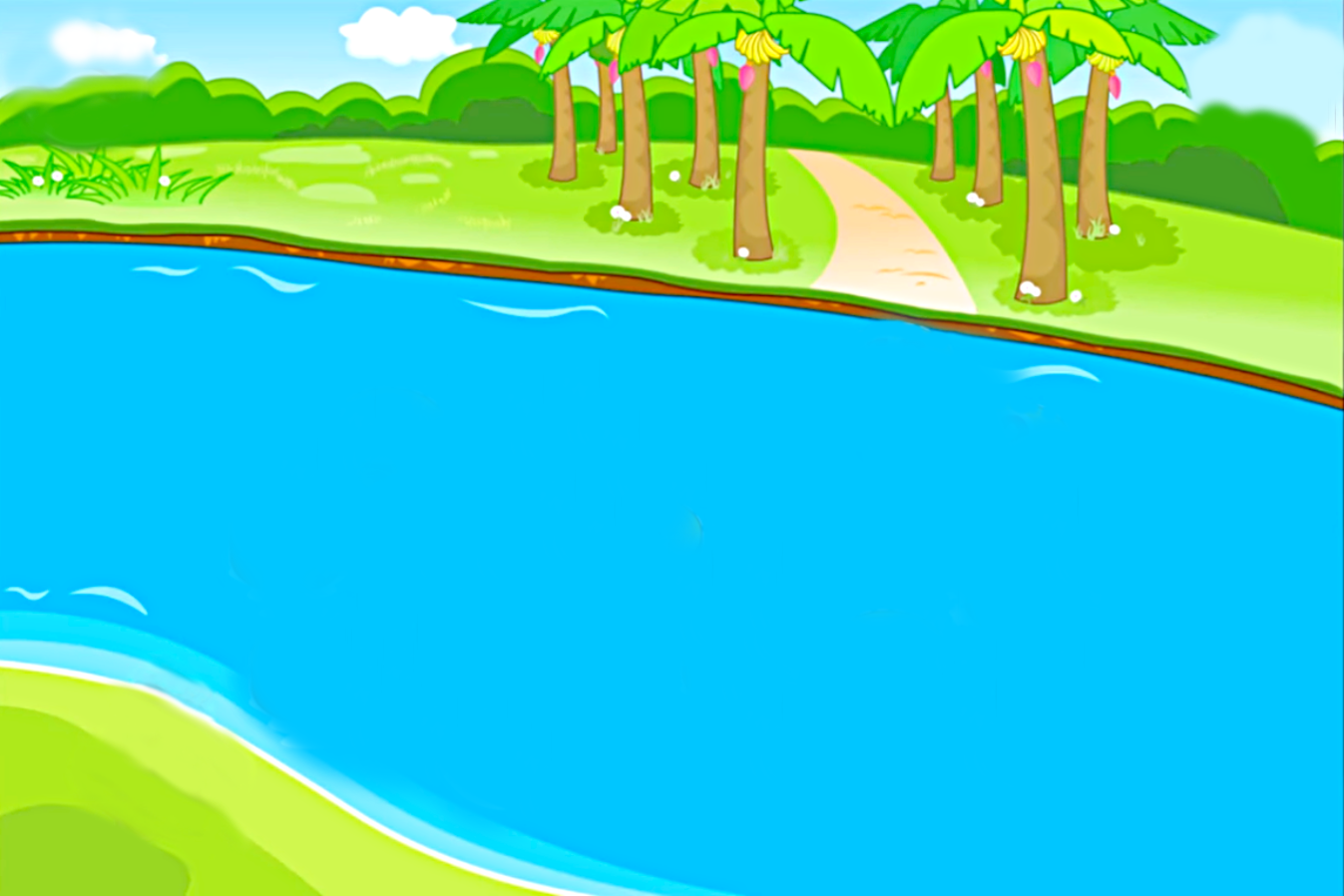 CHÚC MỪNG
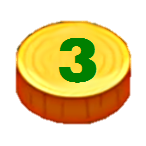 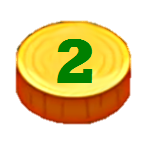 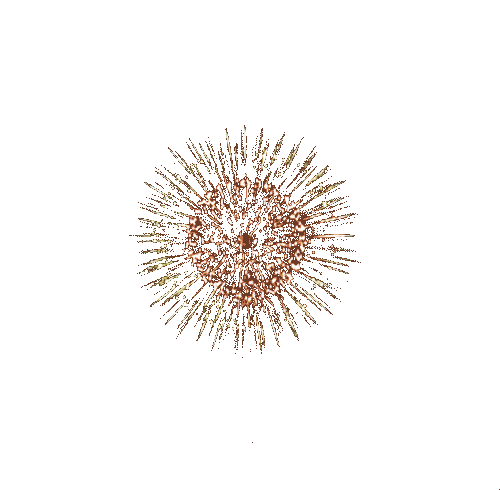 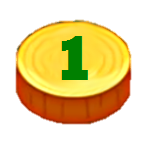 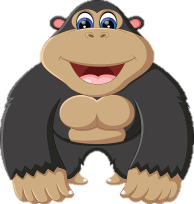 Đi qua
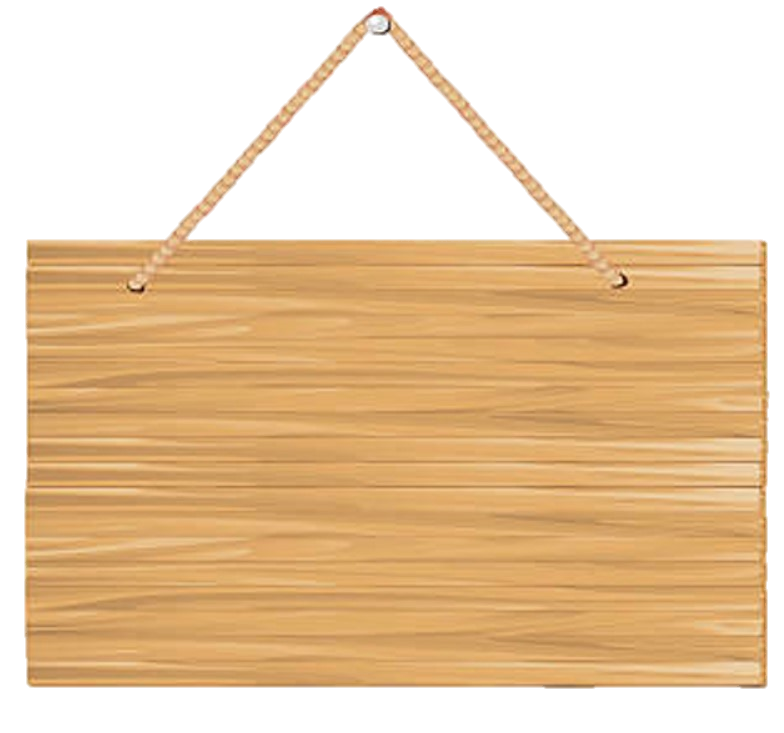 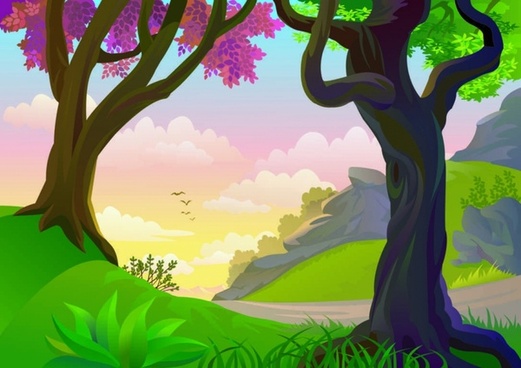 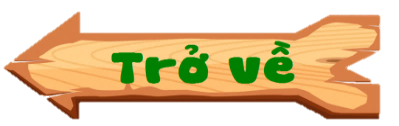 Mời bạn đi qua
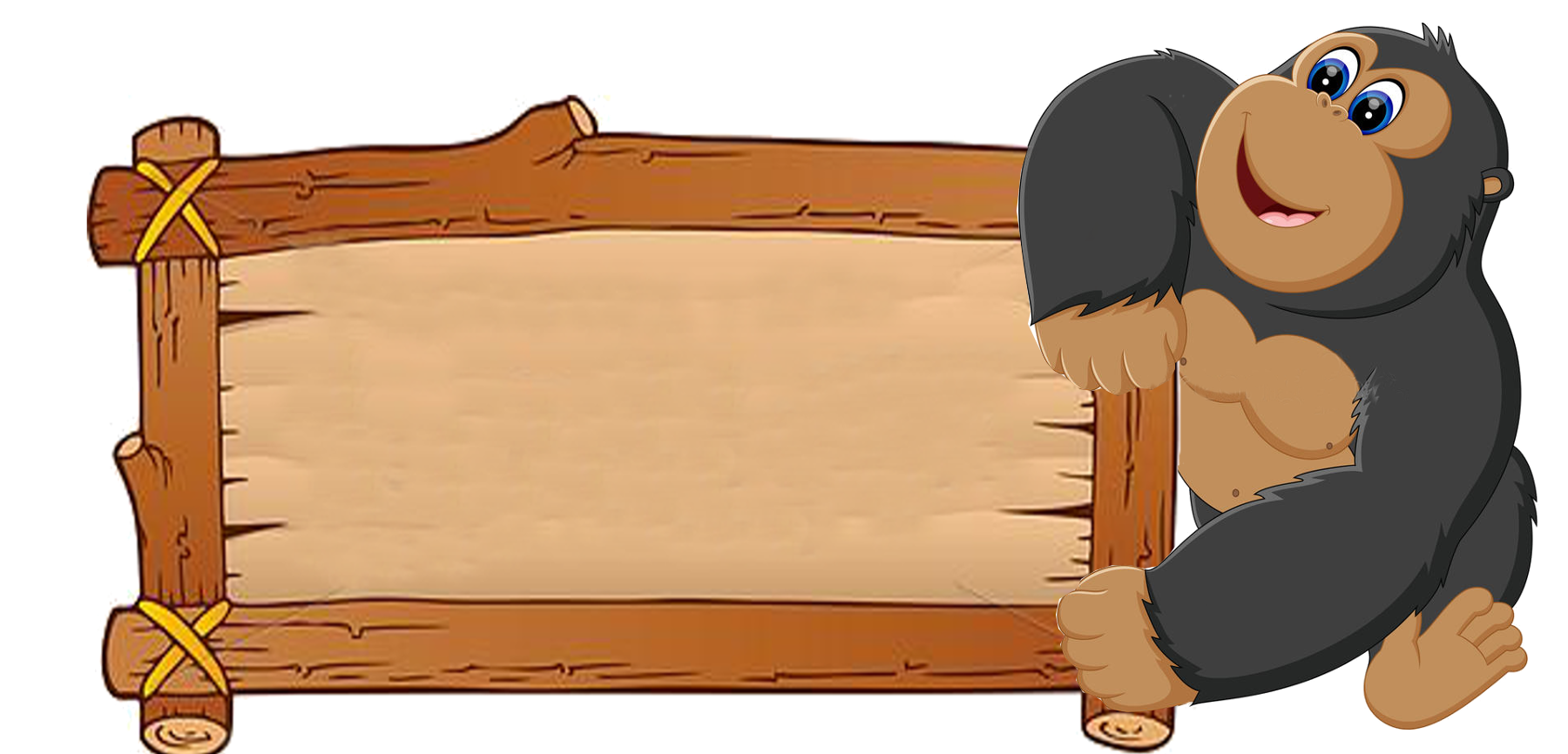 gà gô
		giá đỗ
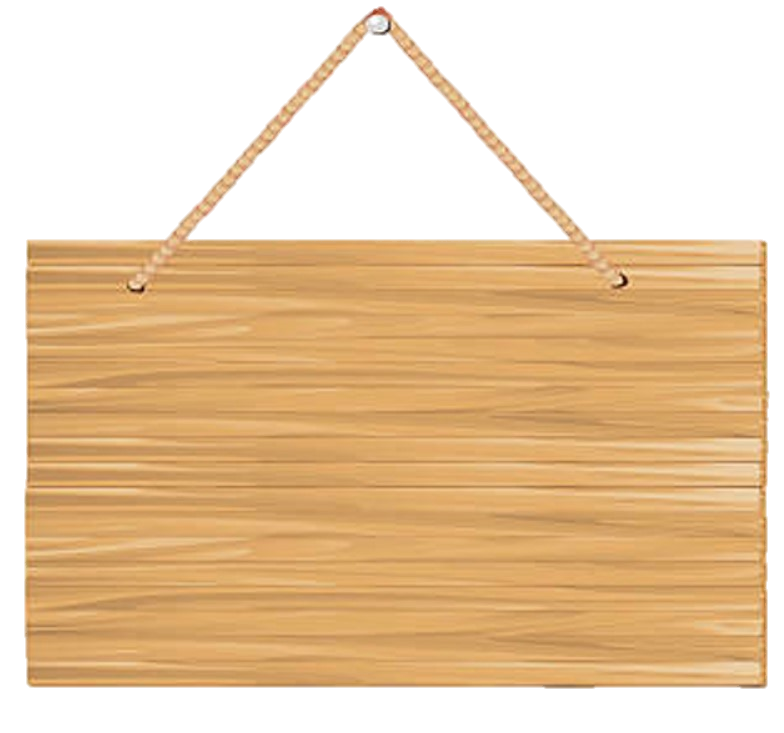 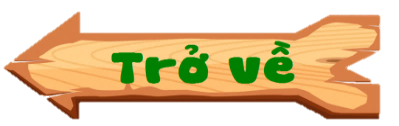 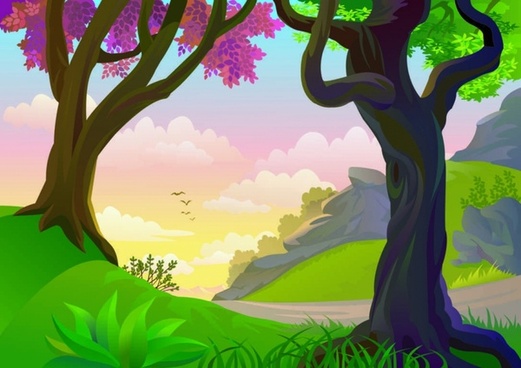 Mời bạn đi qua
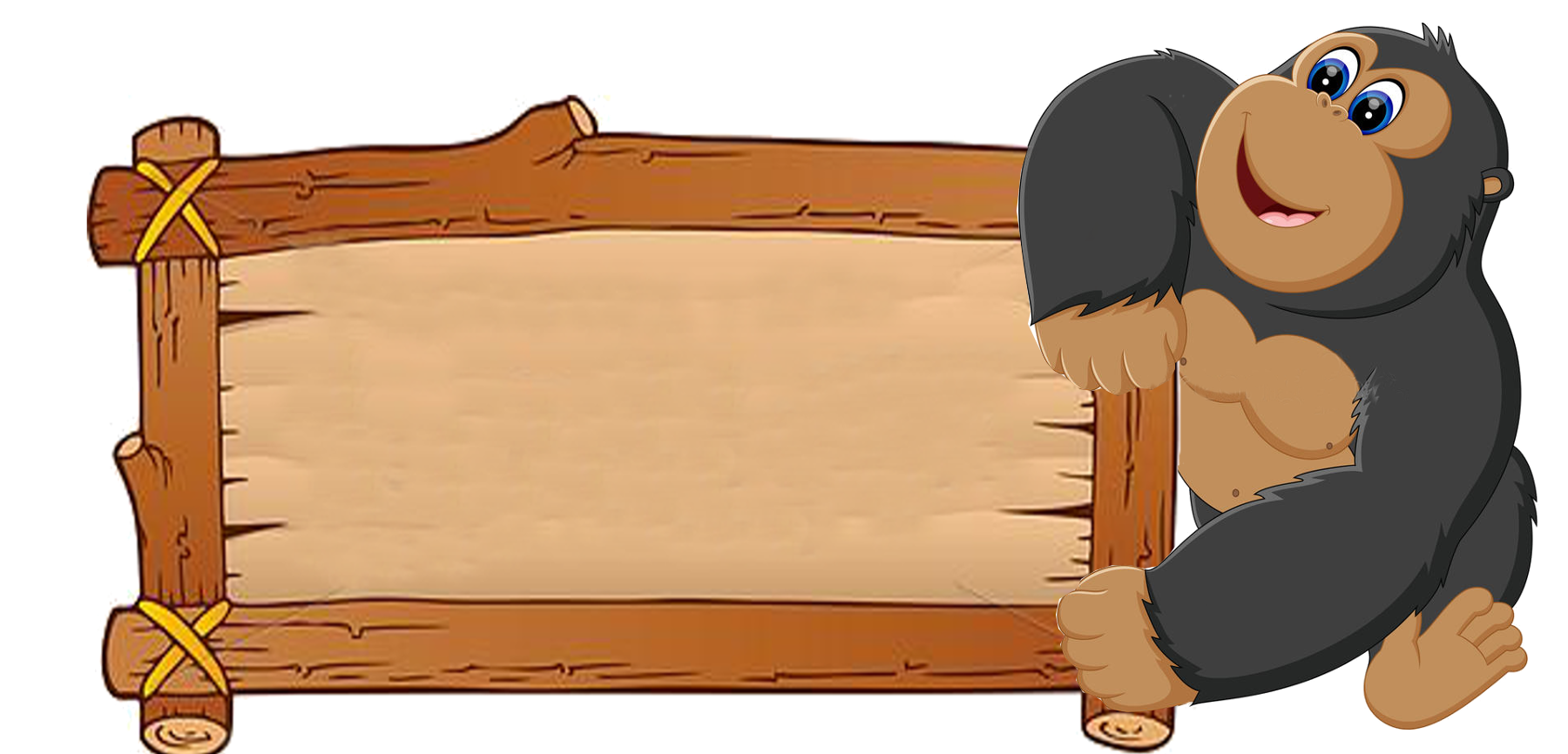 gõ mõ
		cụ già
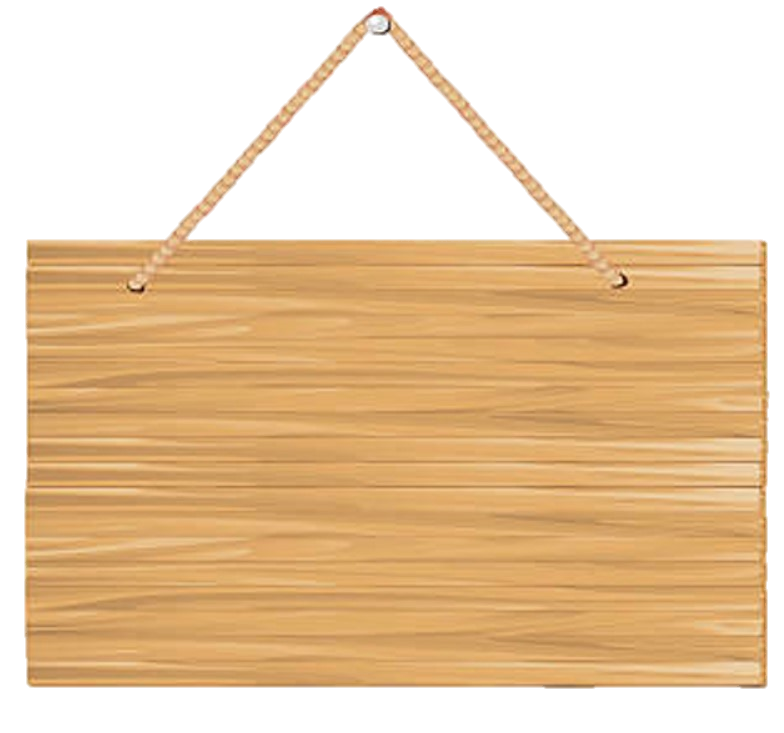 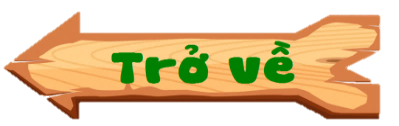 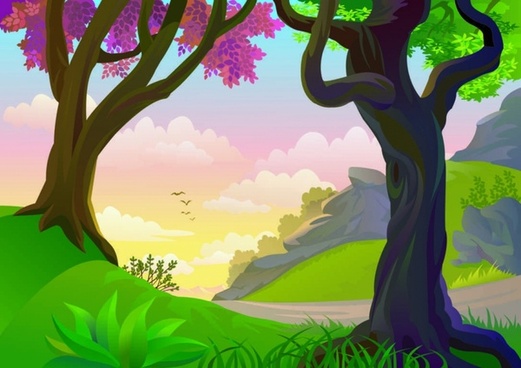 Mời bạn đi qua
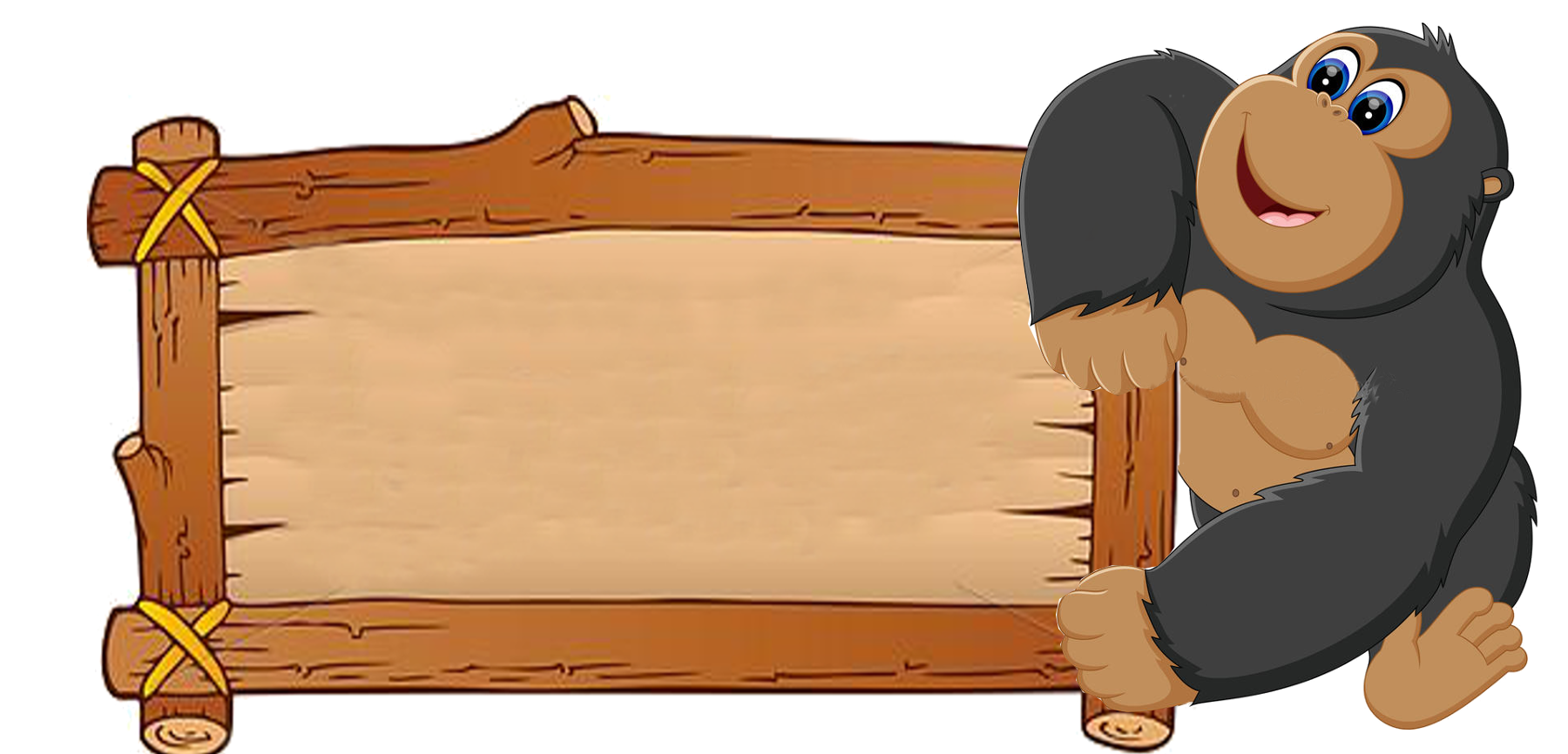 Bà che gió cho ba chú gà.
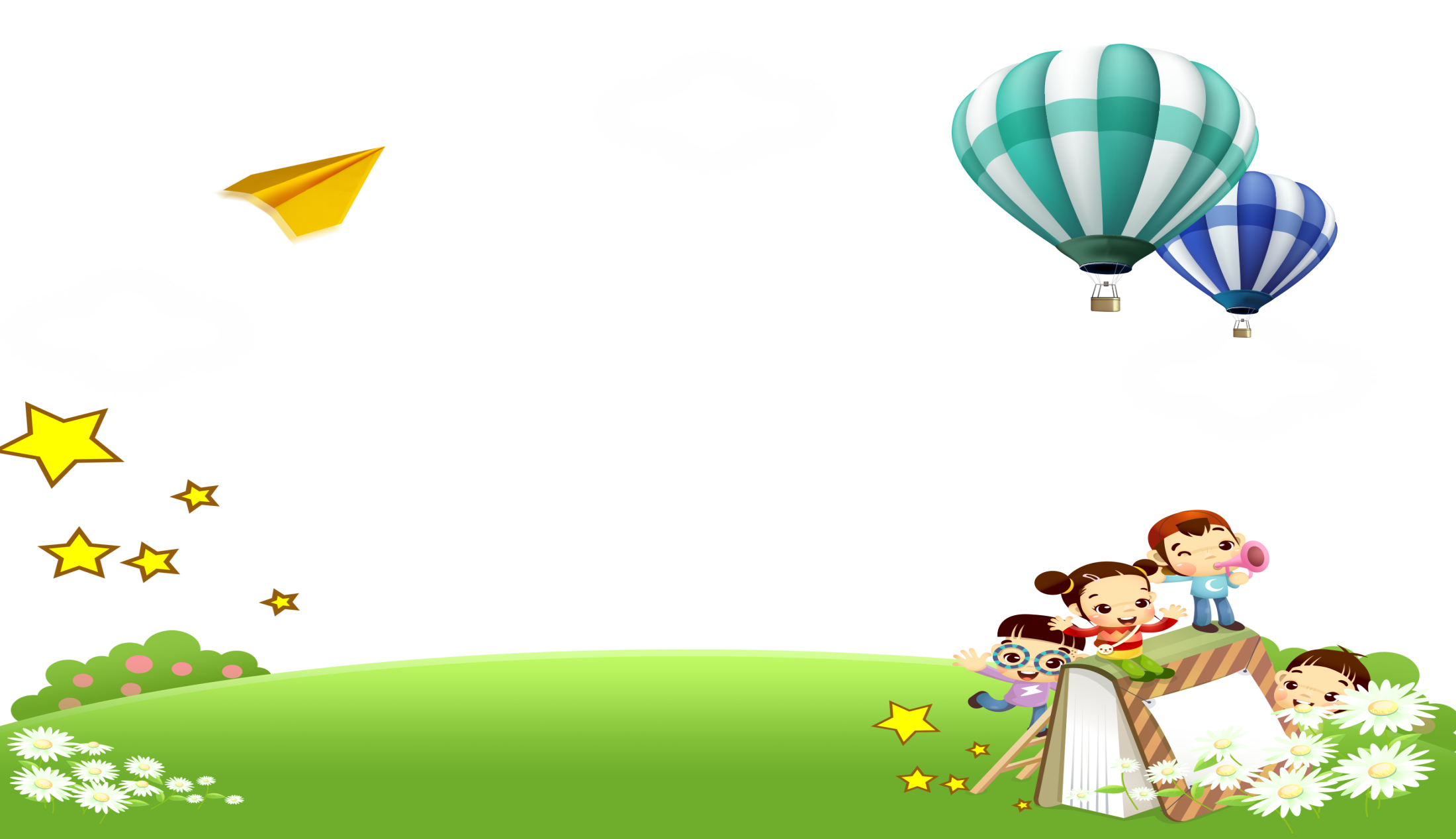 BÀI 18: Gh gh   Nh nh
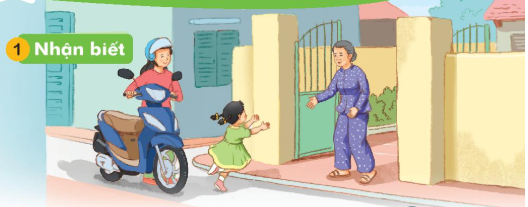 Hà ghé nhà bà. Nhà bà ở ngõ nhỏ.
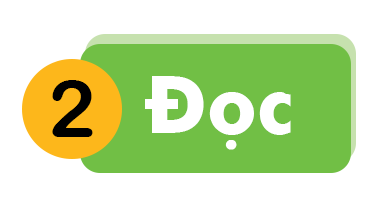 Gh  gh
Nh  nh
g
h
nh
Đọc
3
gh
e
nh
a
ghé
nhà
gh
gh
gh
nh
nh
nh
ghẹ
ghế
ghi
nhà
nhẹ
nhỏ
So sánh
gh
h
h
nh
[Speaker Notes: So sáng G và GI]
i
gh
e
ê
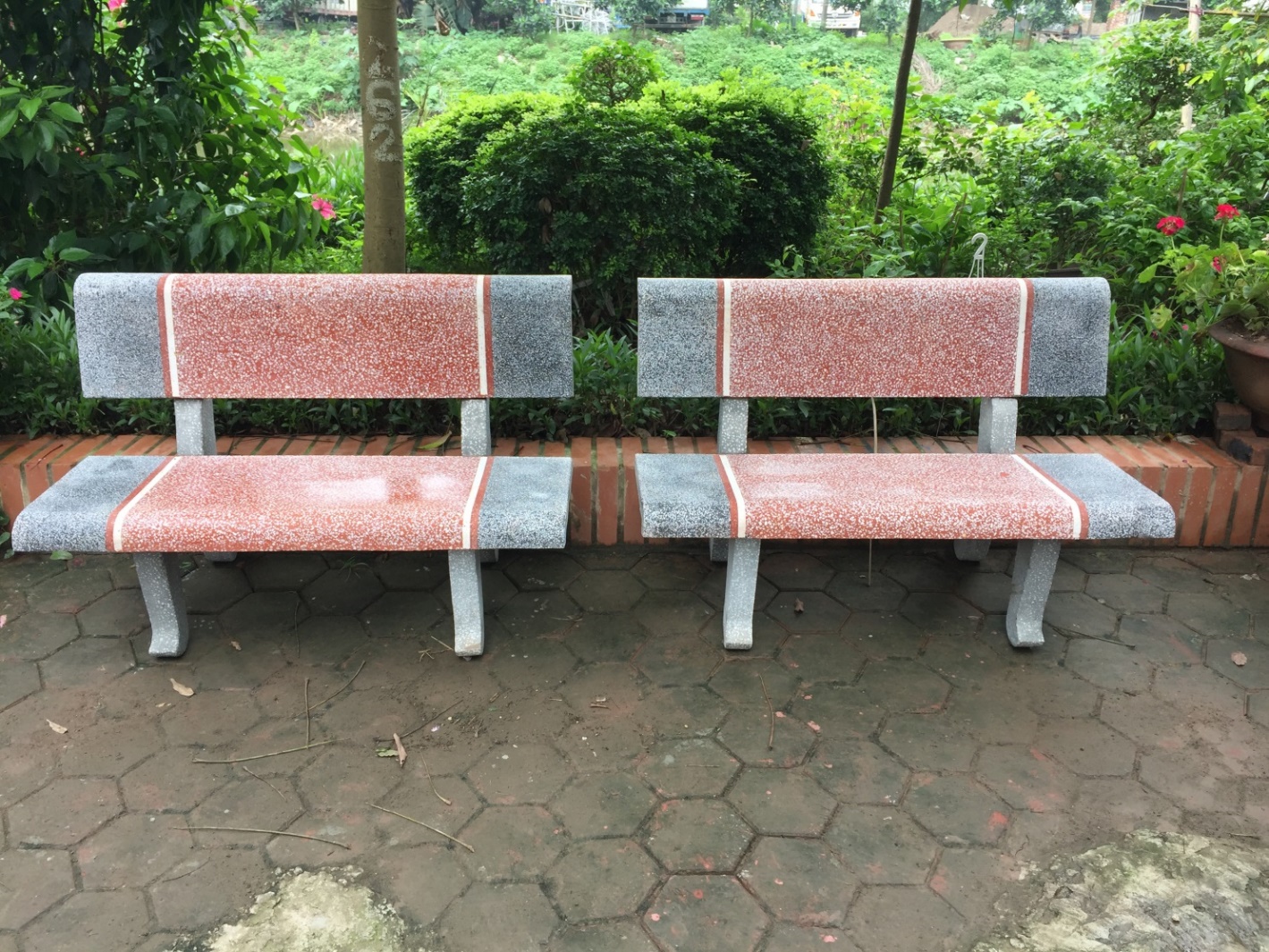 gh
ghế đá
[Speaker Notes: Hay còn gọi là CHIM ĐA ĐA]
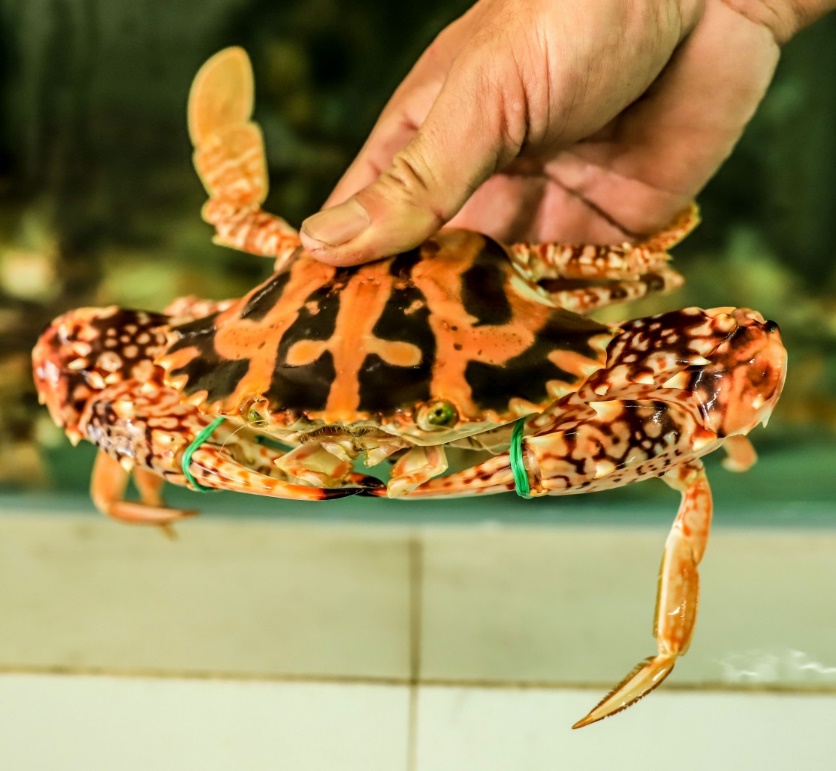 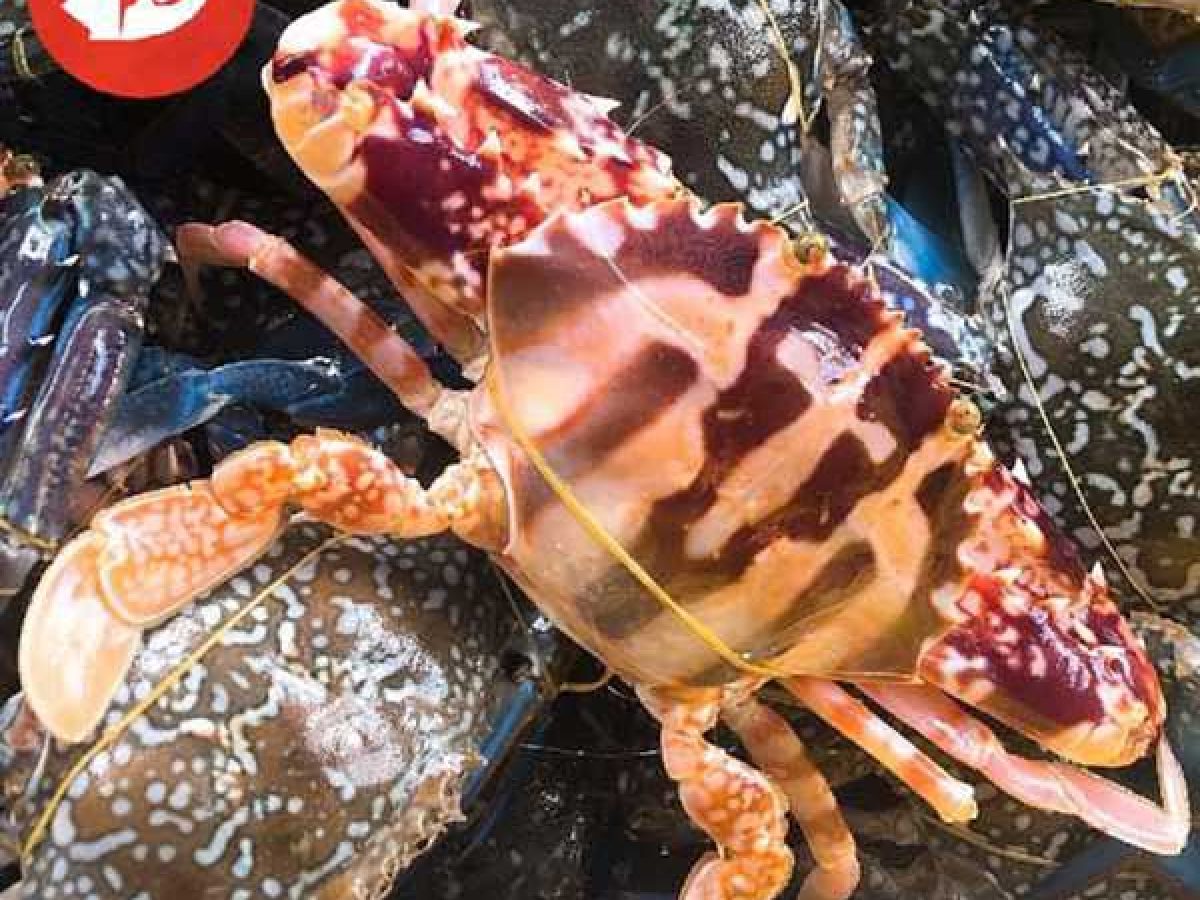 gh
ghẹ đỏ
[Speaker Notes: GV giúp HS phân biệt ghẹ xanh và ghẹ đỏ.]
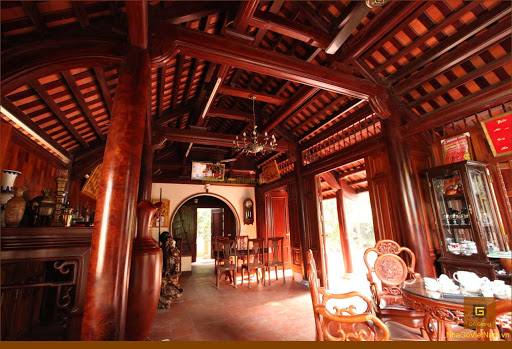 nhà gỗ
nh
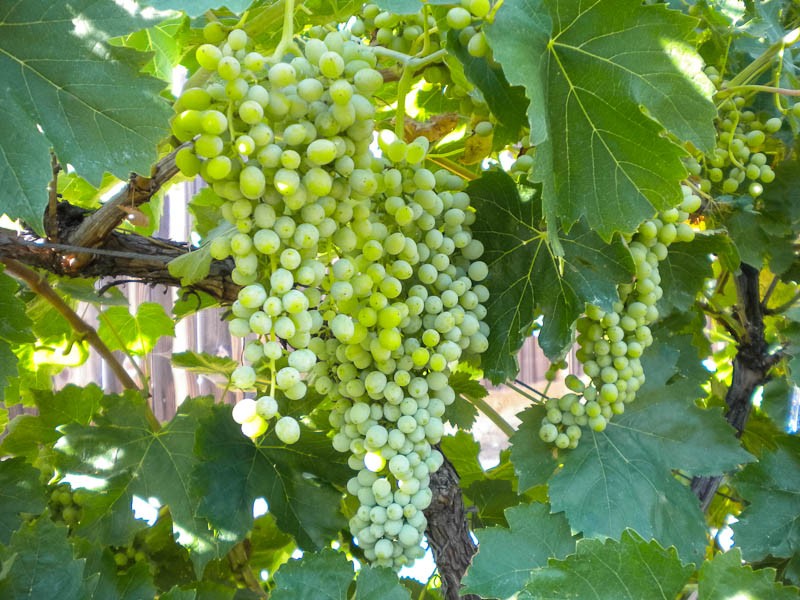 nh
lá nho
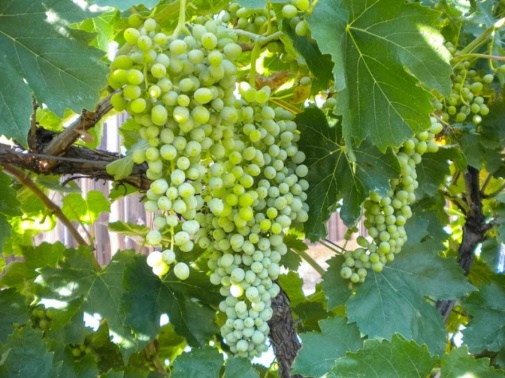 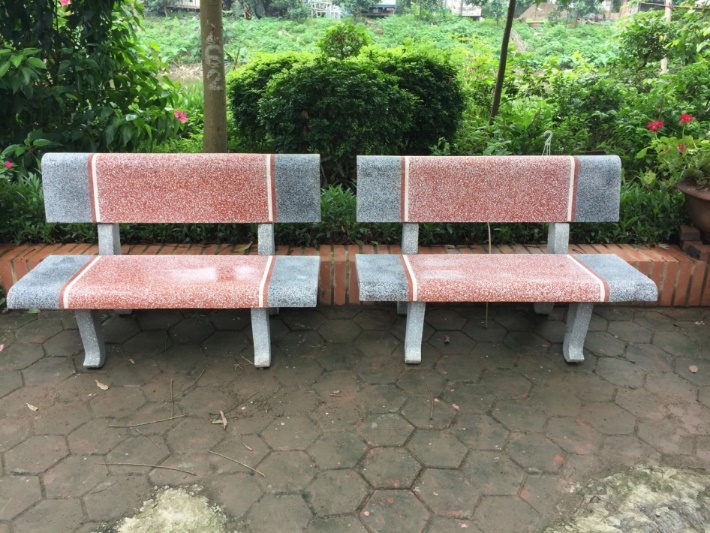 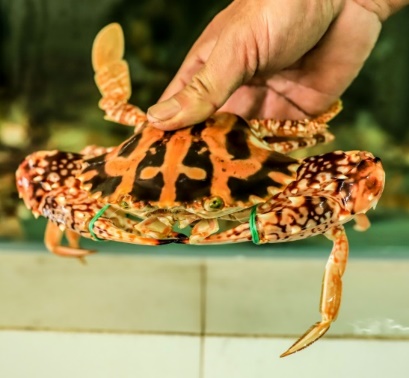 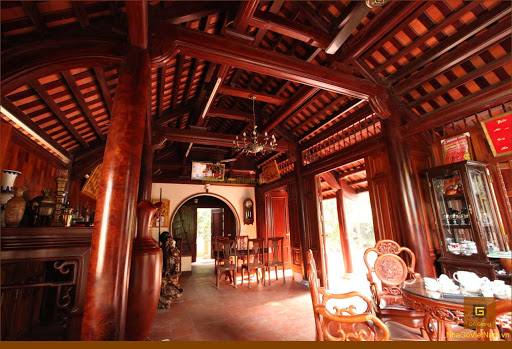 nh
gh
ghế đá
gh
ghẹ đỏ
nhà gỗ
nh
lá nho
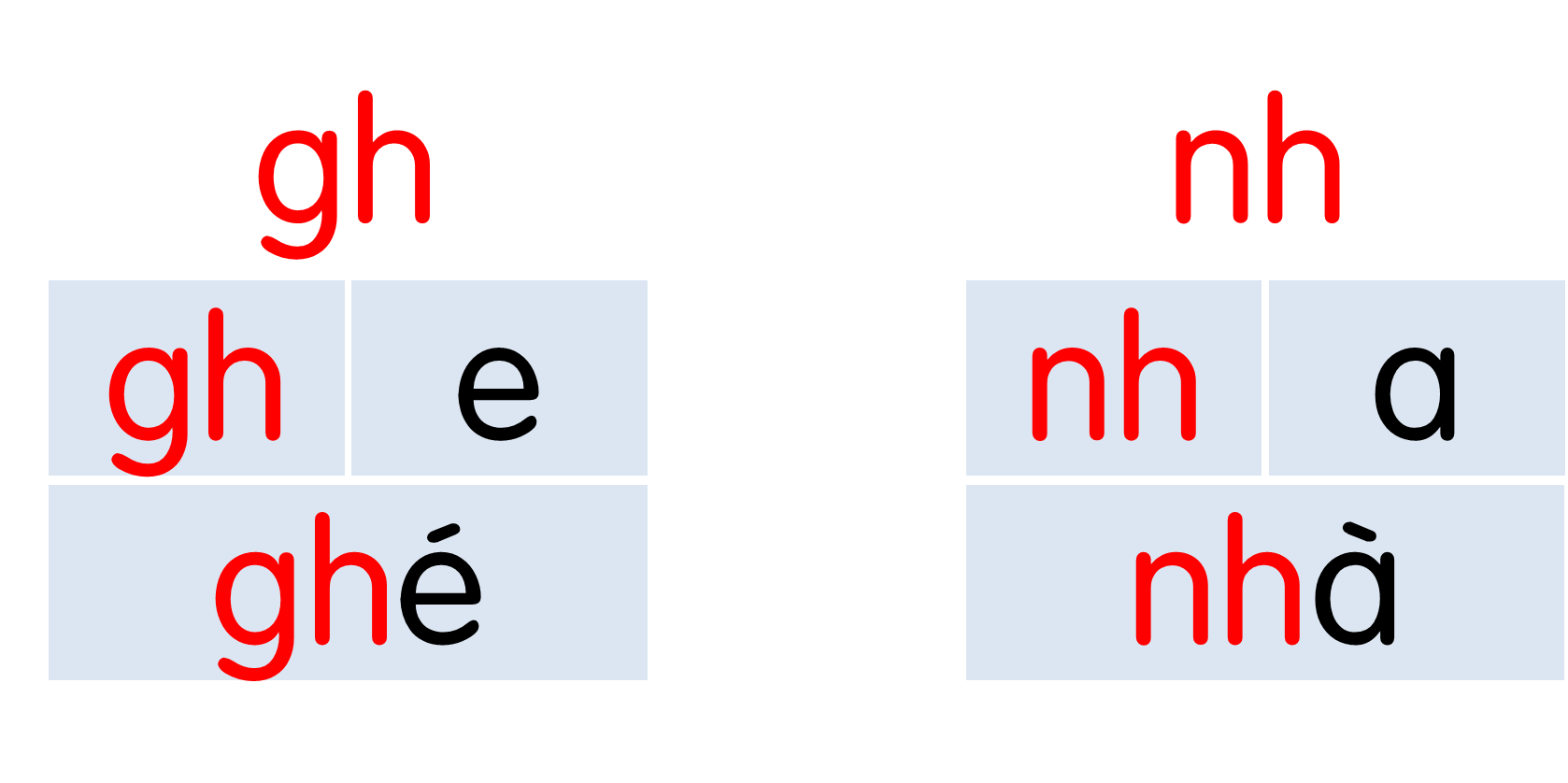 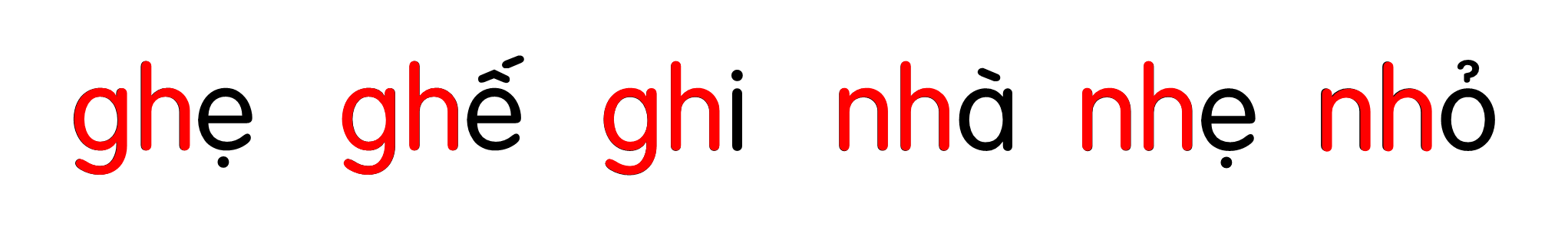 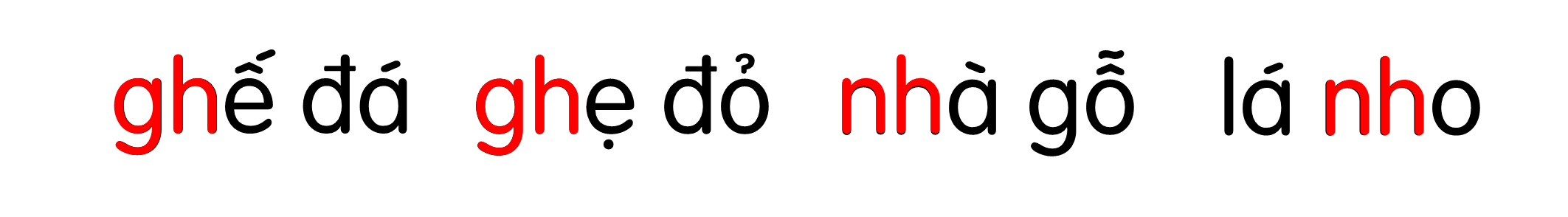 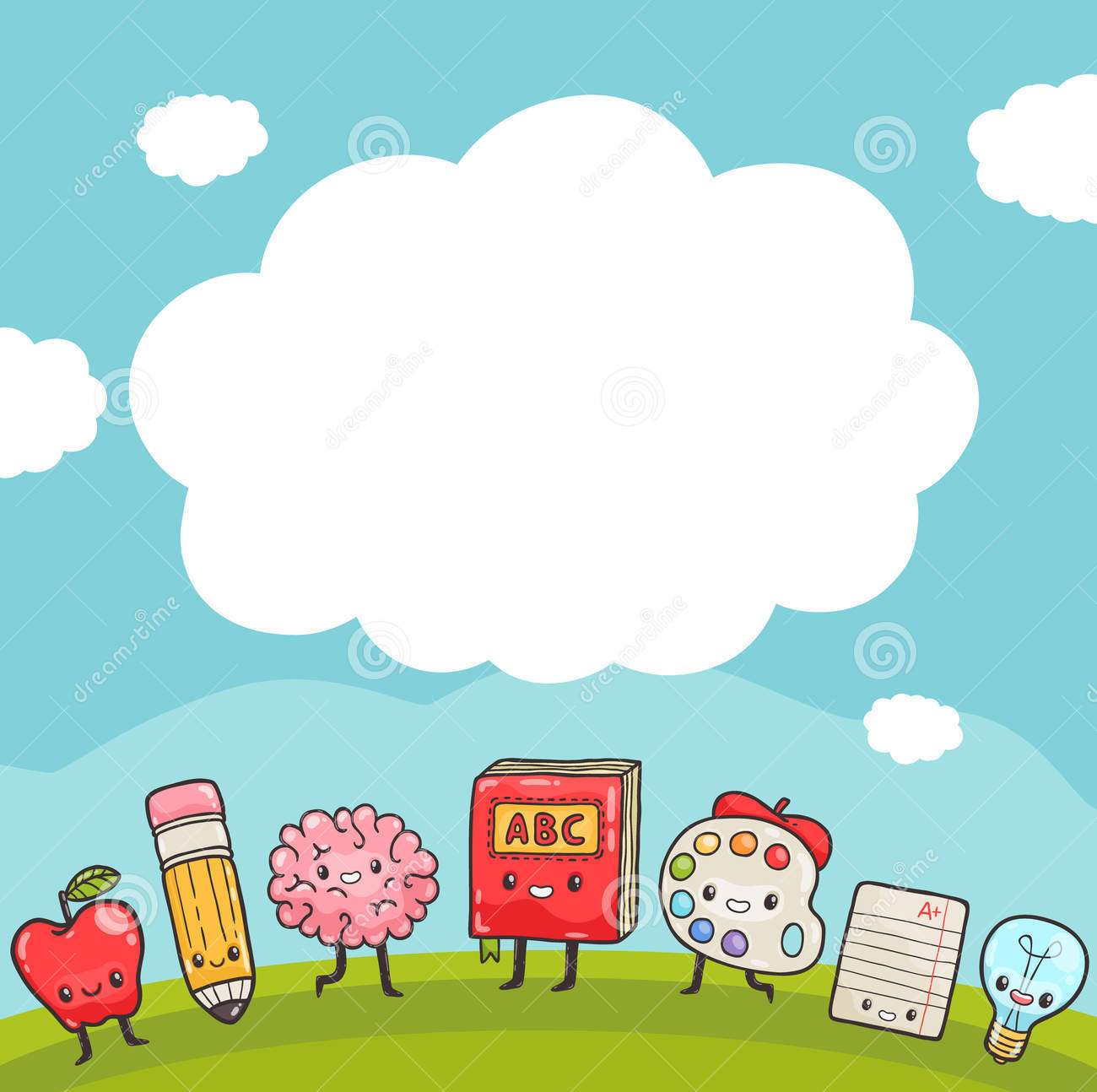 CÙNG THƯ GIÃN NÀO
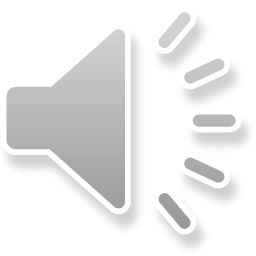 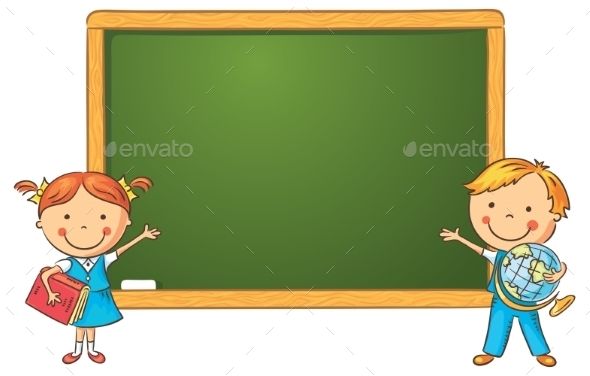 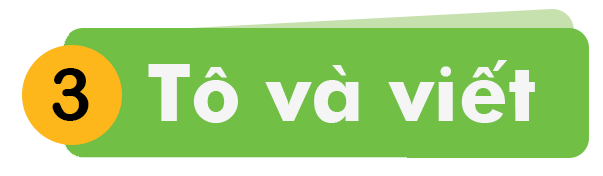 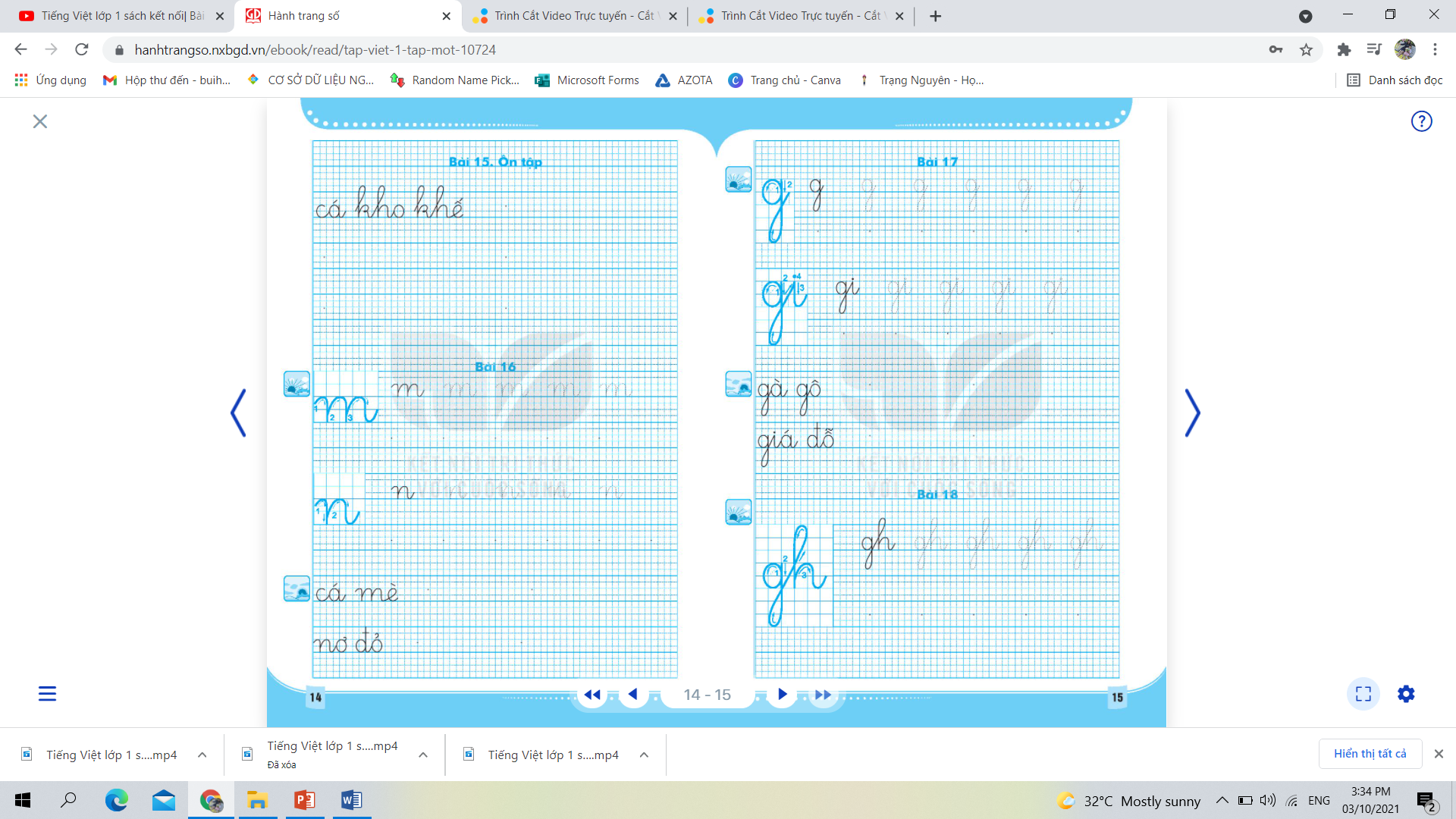 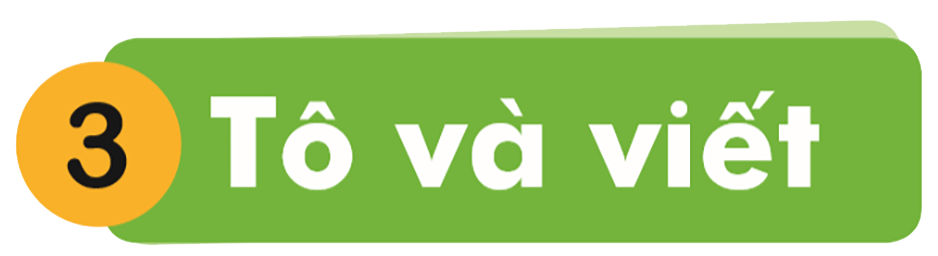 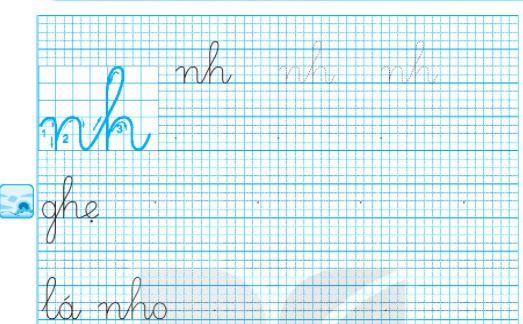 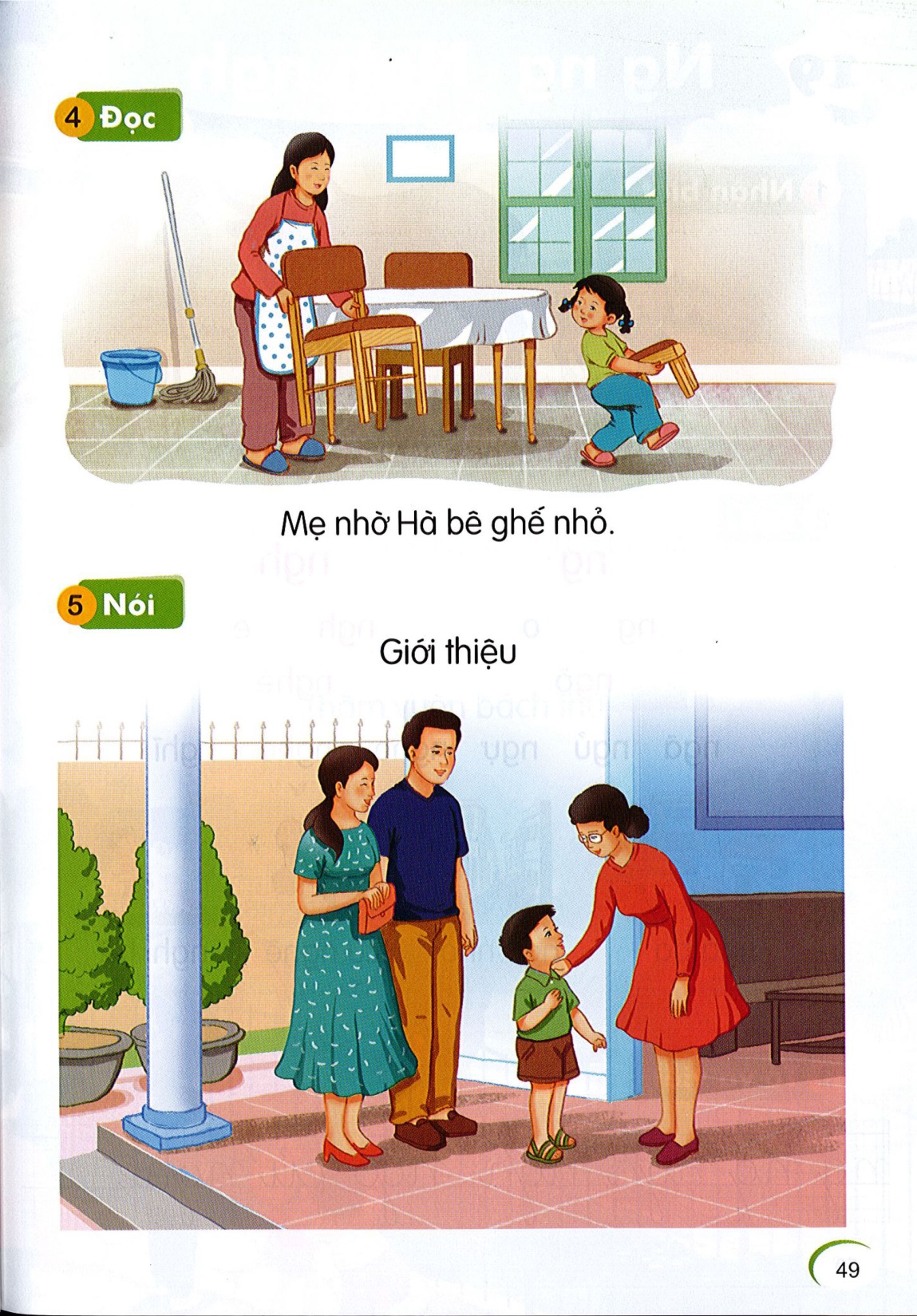 Đọc
6
Mẹ nhờ Hà bê ghế nhỏ.
nh
gh
nh
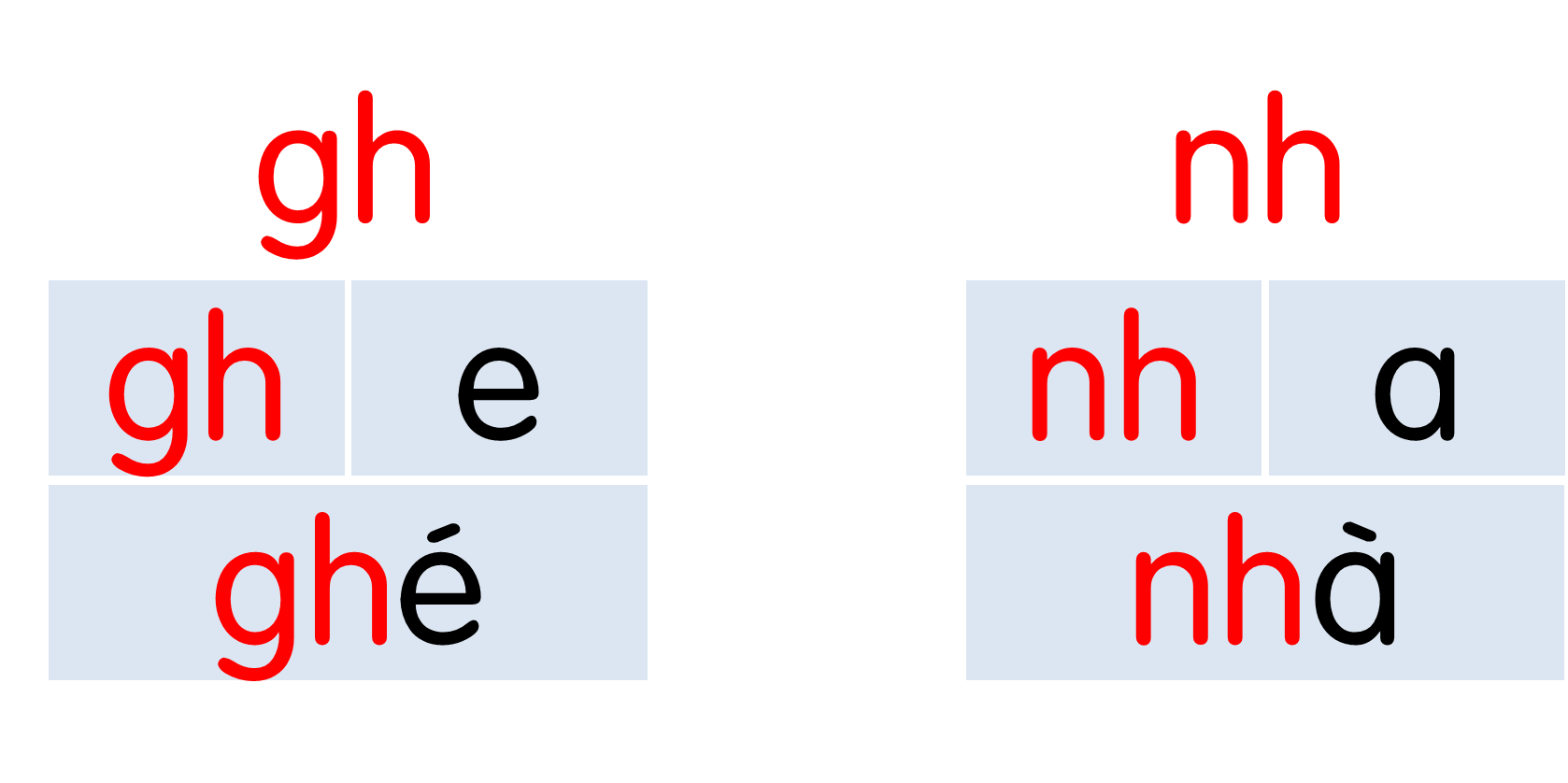 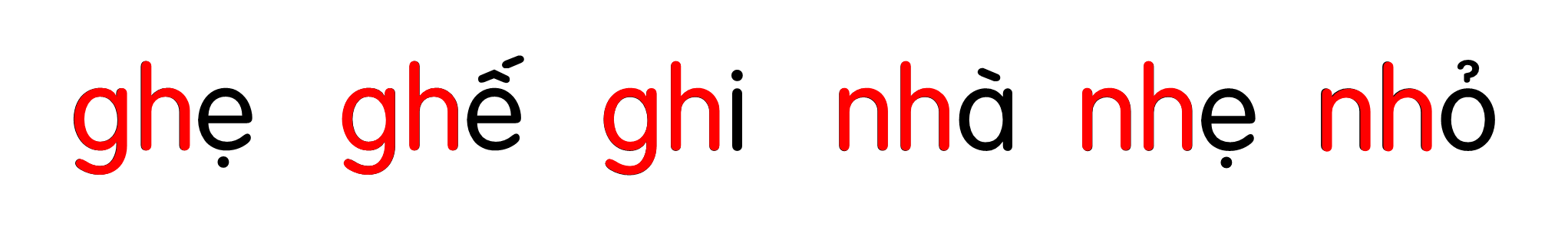 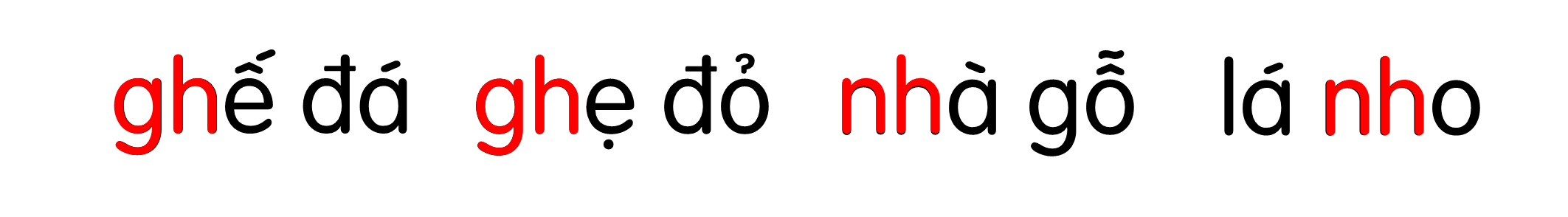 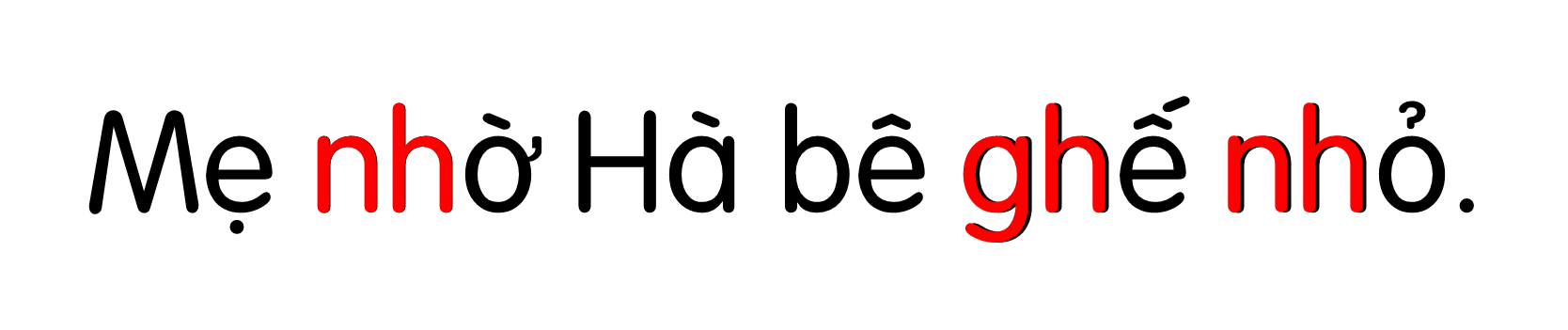 Giới thiệu
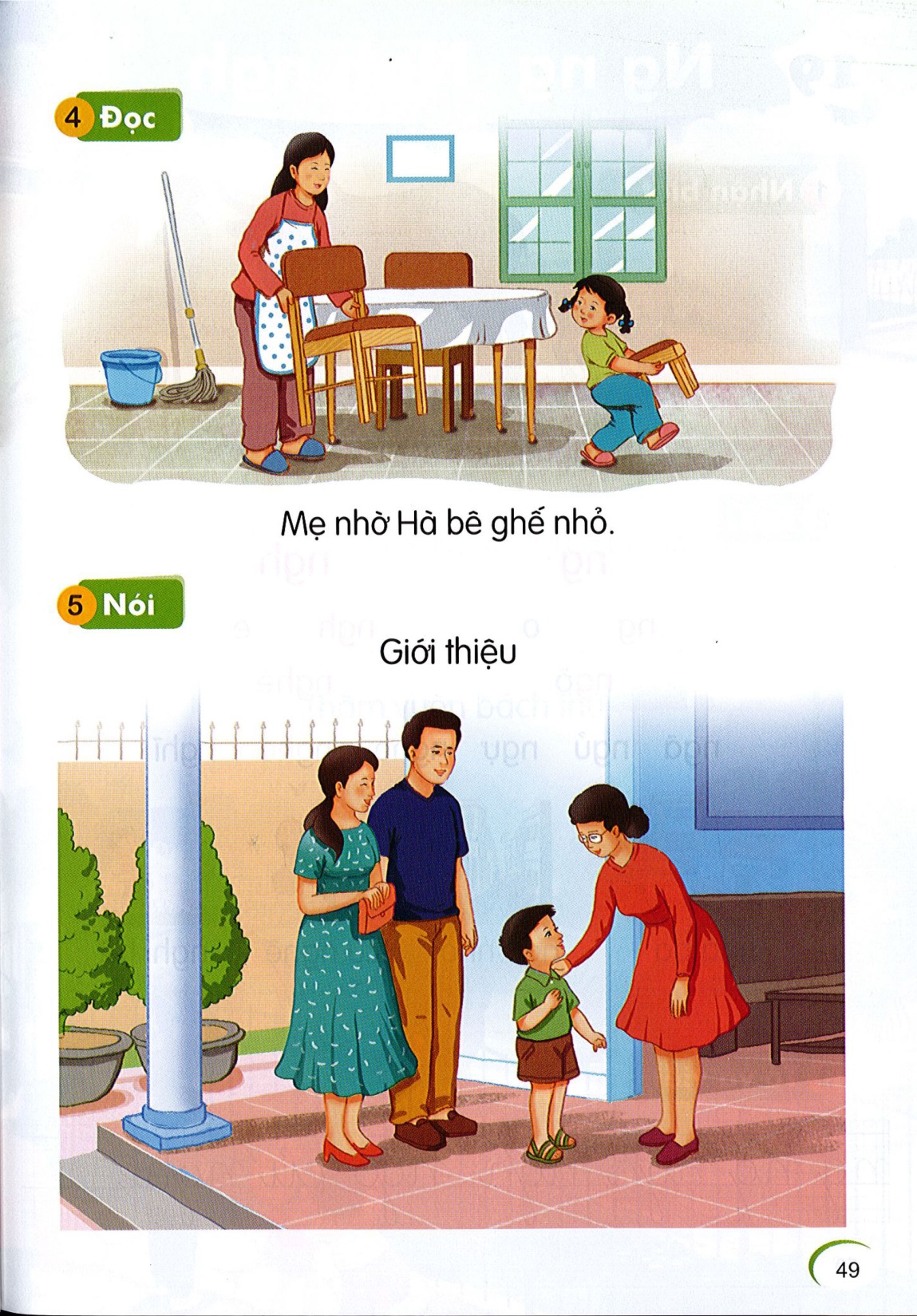 Nói
7
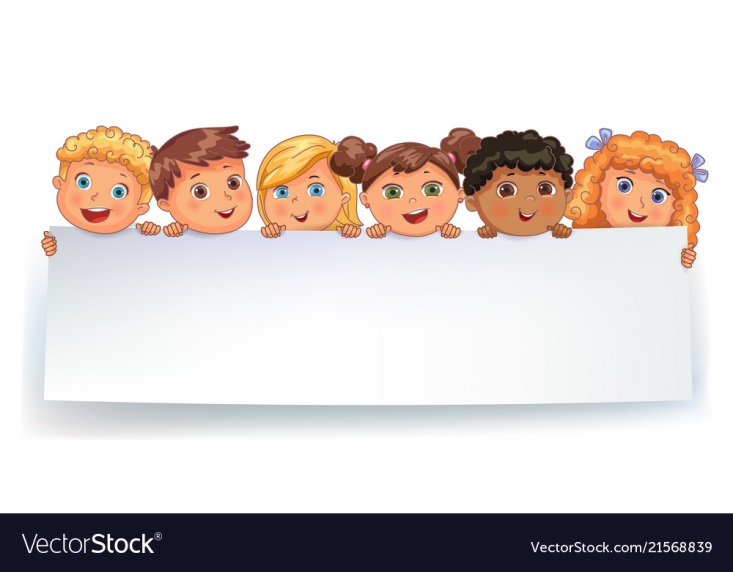 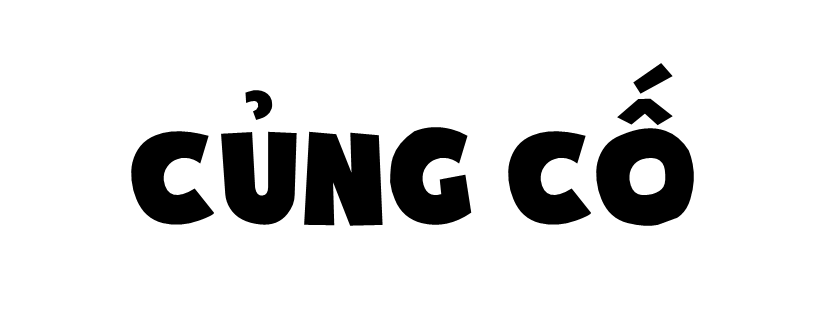 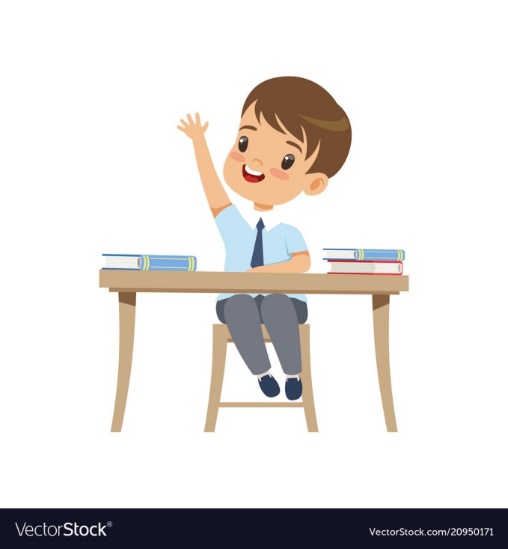 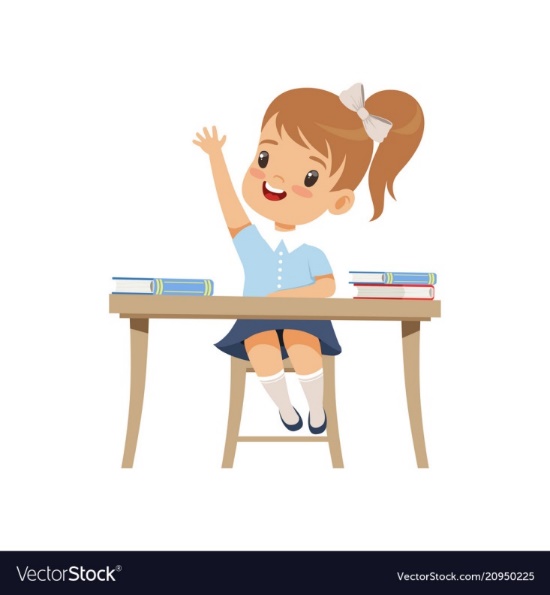 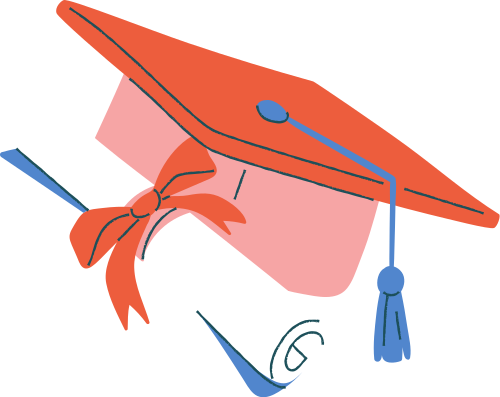 TẠM BIỆT CÁC CON!